TD Intercompréhension
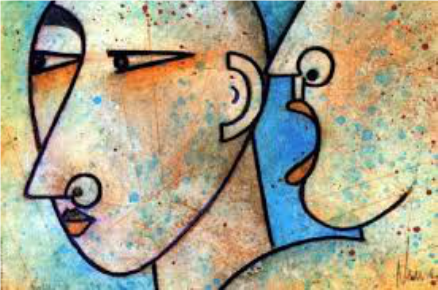 Il vous est déjà arrivé de trouver qu’un texte était totalement incompréhensible?De quelle langue s’agissait-il?Avez-vous abandonné la partie ou avez-vous essayez d’aller plus loin?
Proviamoci assieme!
Vediamo insieme questo testo: di che lingua si tratta? Riconosciamo qualcosa?
Proviamoci assieme!
Quali elementi ci sono familiari?

FACCIAMO DELLE IPOTESI!
Domandiamo aiuto a una versione dello stesso testo, ma in un’altra lingua. Va meglio?
Cosa riconosciamo qui?
Ancora incomprensibile?
Vediamo se, con l’aiuto di un’altra lingua, riusciamo a capire un po’ di più
Di che lingua si tratta? Quali parole risultano trasparenti?
Vediamo lo stesso testo in una lingua familiare a qualcuno di voi, ma non a tutti. La situazione migliora ancora?
VERIFICATE LE VOSTRE TEORIE GRAZIE ALLE ALTRE LINGUE DELLA CLASSE
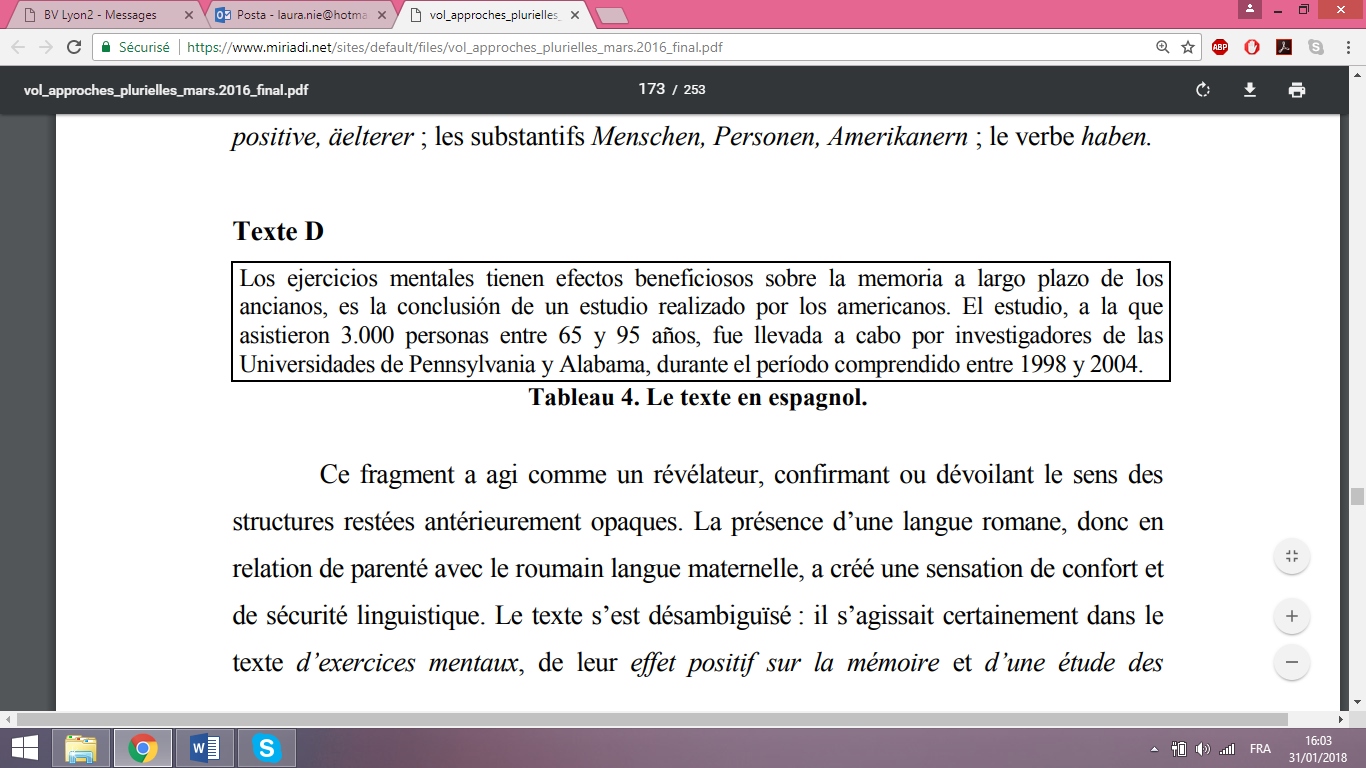